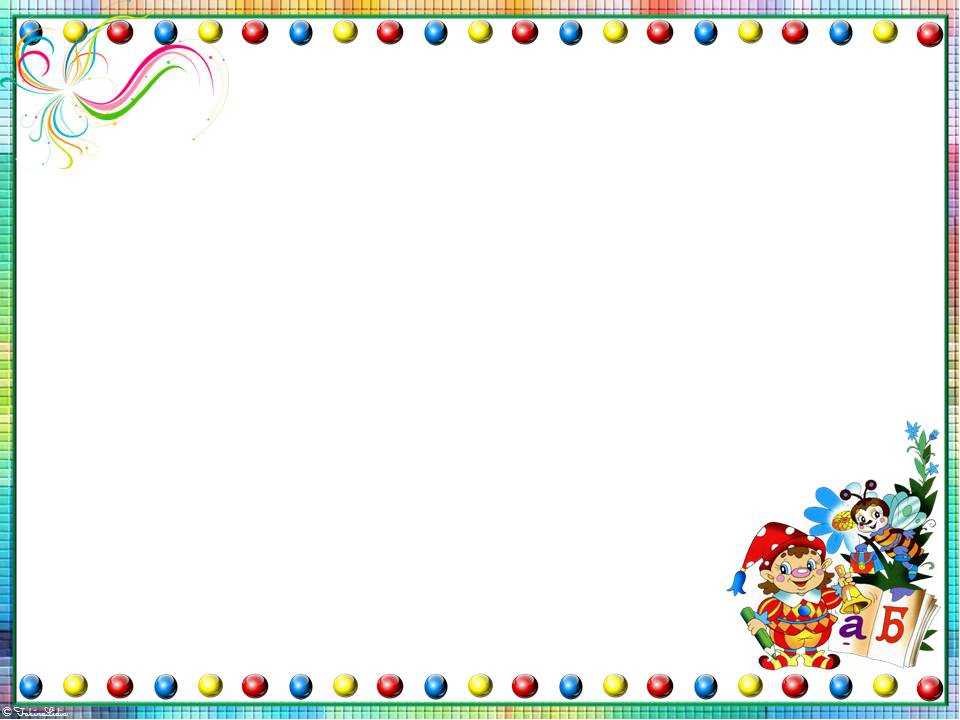 ИГРЫ С ПРИЩЕПКАМИ В КОРРЕКЦИОННОЙ РАБОТЕ УЧИТЕЛЯ-ЛОГОПЕДА
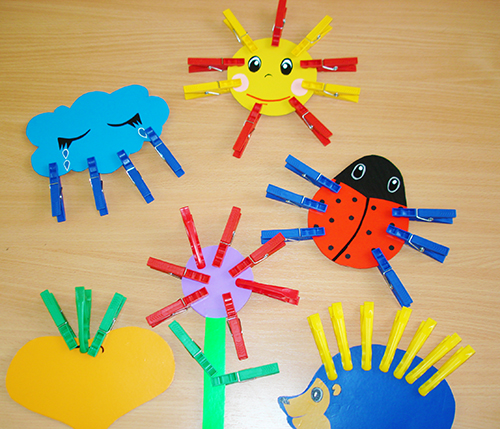 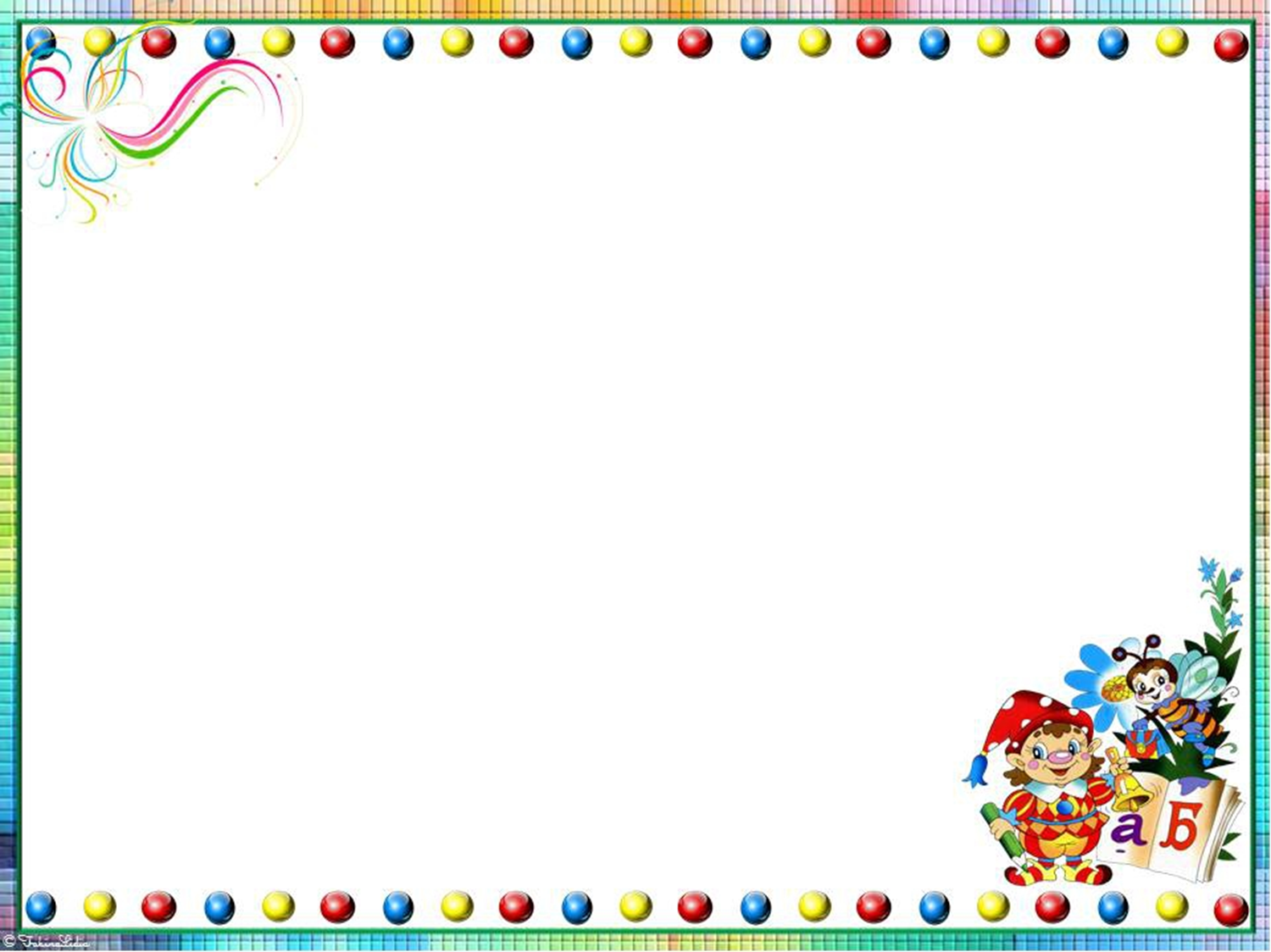 Игры с прищепками  обеспечивают развитие сенсомоторных навыков у детей с особыми образовательными потребностями. Данные игры  наряду с главной целью использования прищепок – развитием тонких движений пальцев рук, помогают совершенствовать: 
восприятие и представление о  величине, форме, цвете и других свойствах предметов,
    лексико - грамматического строя речи,
               фонематических процессов,
           связной и диалогической речи.
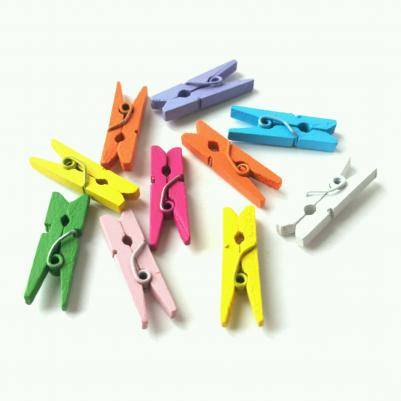 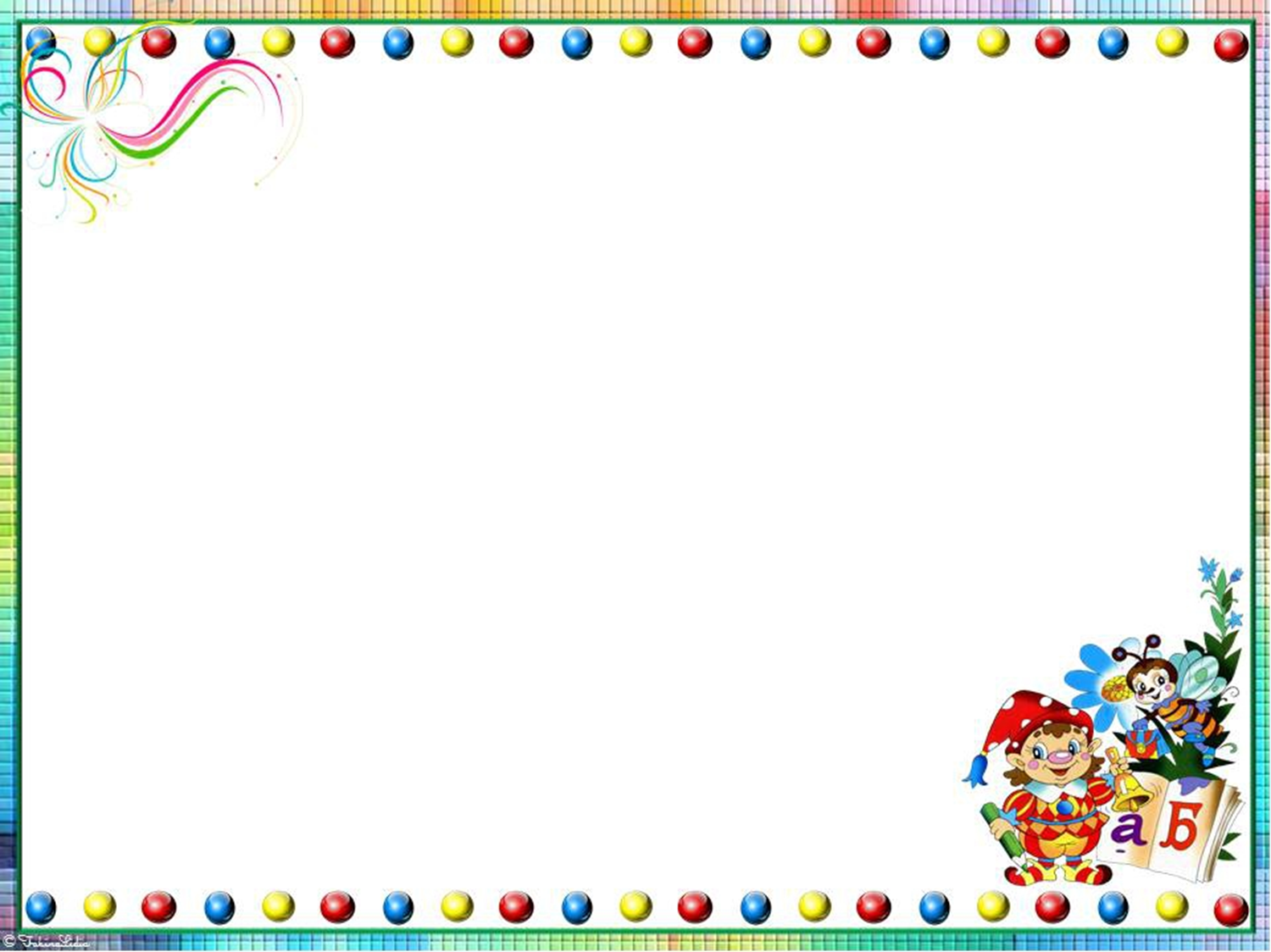 В играх с прищепками малыш задействует 
      большой и указательный пальцы, которые в дальнейшем берут на себя основную нагрузку при письме. При нажатии на прищепку совершается мышечное действие, схожее с движением по удержанию ручки, и прилагается аналогичное усилие.
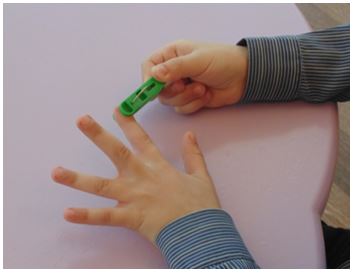 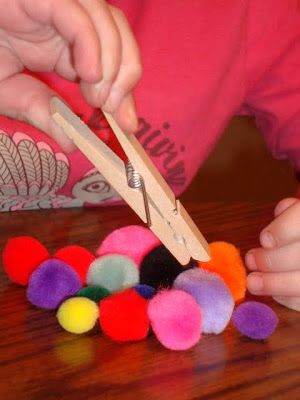 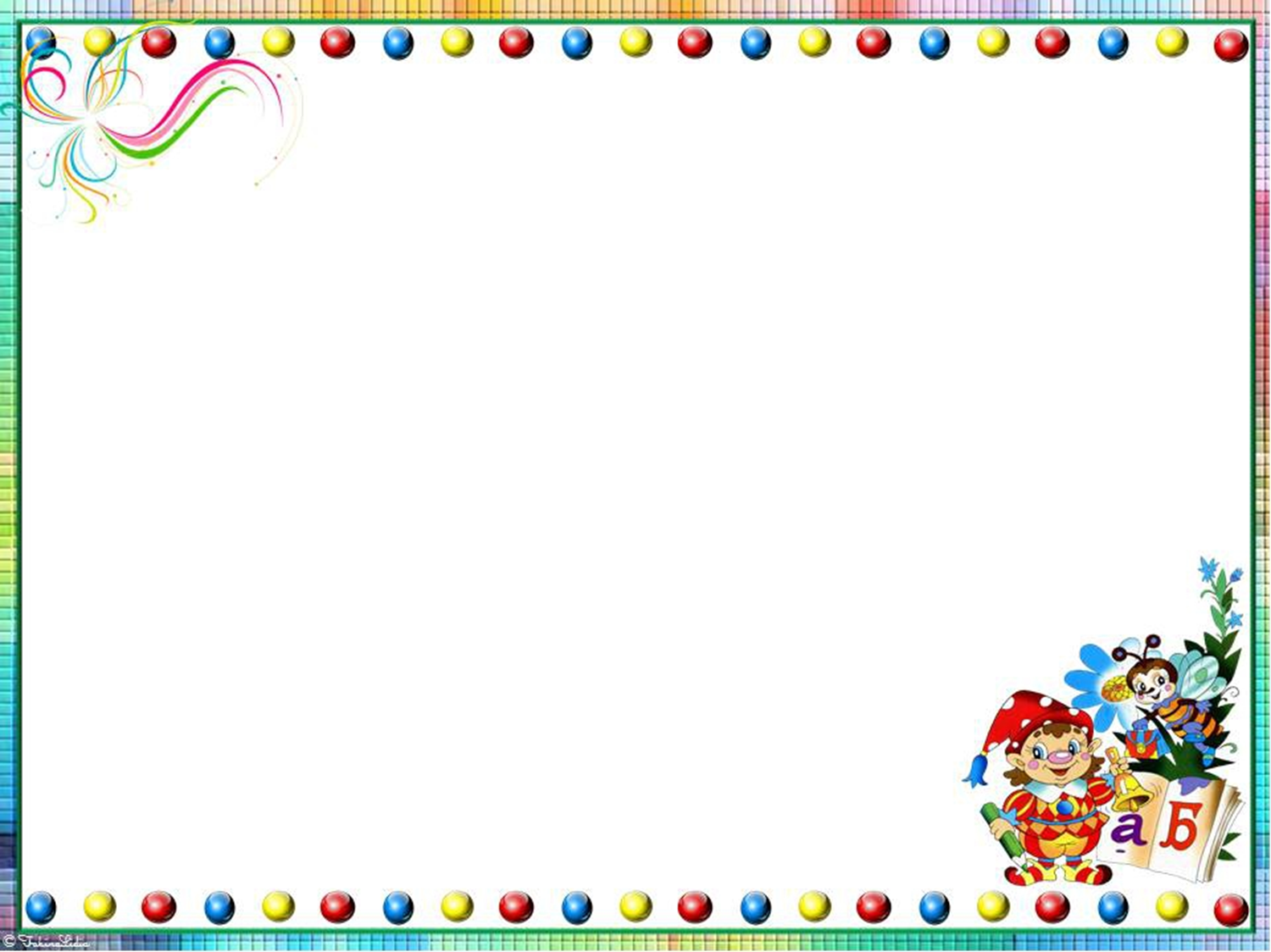 В работе используются бельевые прищепки разного цвета и размера. На занятиях и во время свободных игр детей прищепки «превращаются» в различных животных птиц, помогая  развивать мелкую моторику рук дошкольников, закреплять сенсорные навыки и пространственные представления, развивать коммуникативную функцию речи, воображение.
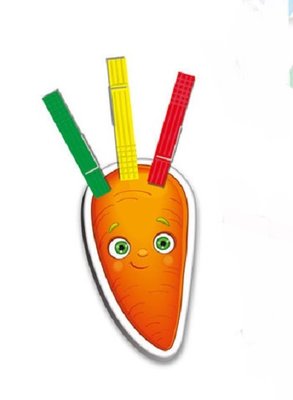 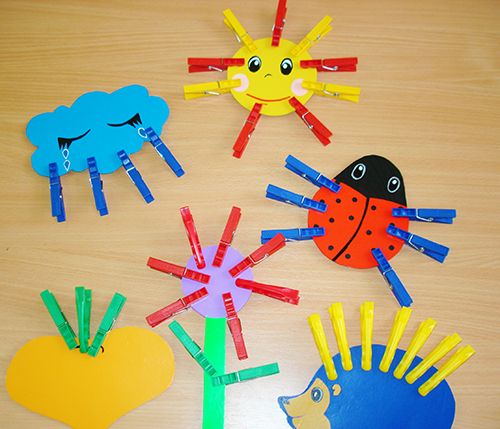 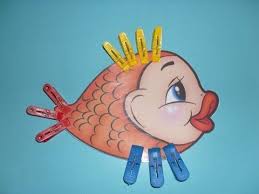 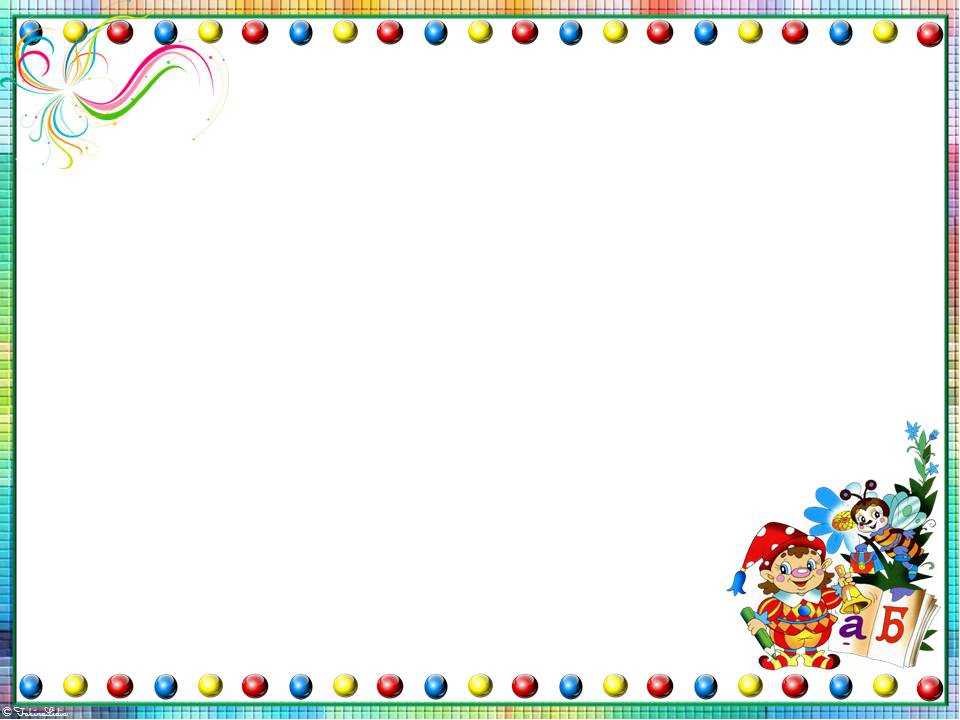 Исходное положение для каждого упражнения: рука, согнутая в локте, стоит на столе. Прищепка удерживается указательным и большим пальцами параллельно столешнице.
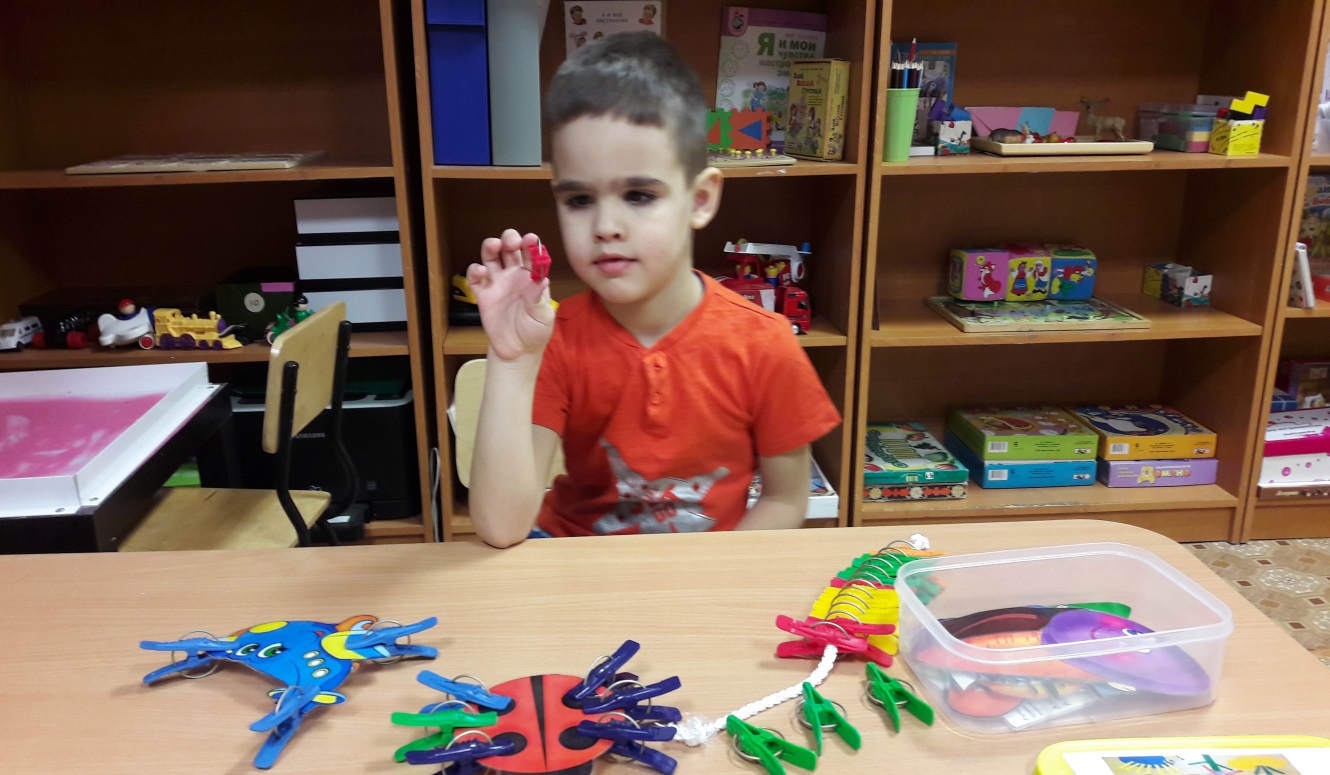 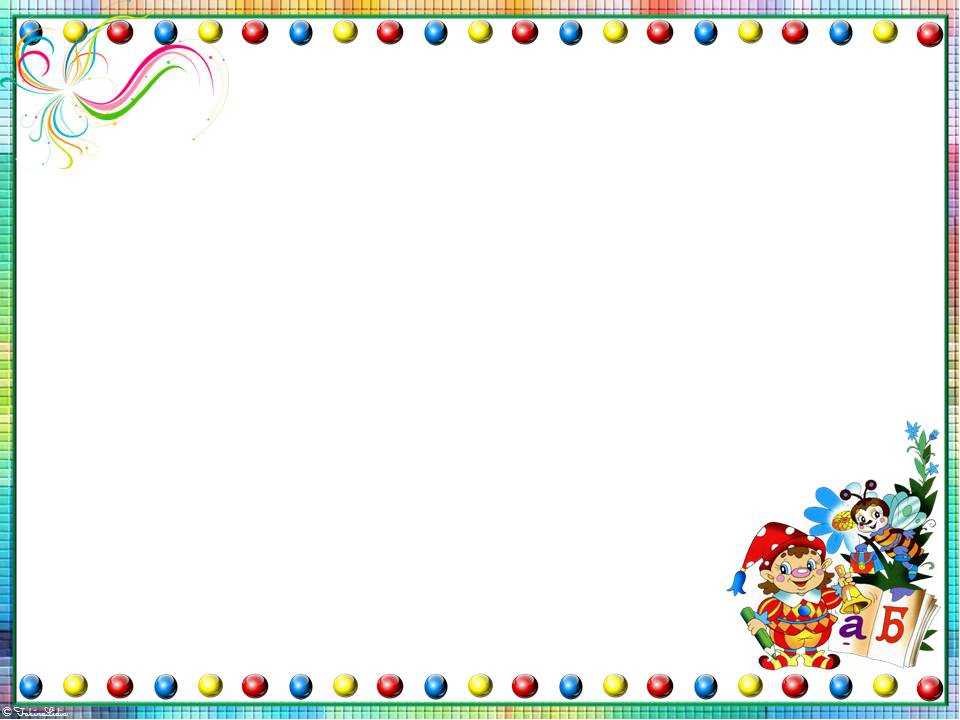 (Ритмичное открывание и закрывание прищепки, выполнение соответствующих движений по ходу проговаривания текста)
               Птичка клювом повела,
               Птичка зернышки нашла.
              Птичка  зернышки склевала,
             Птичка вновь защебетала.
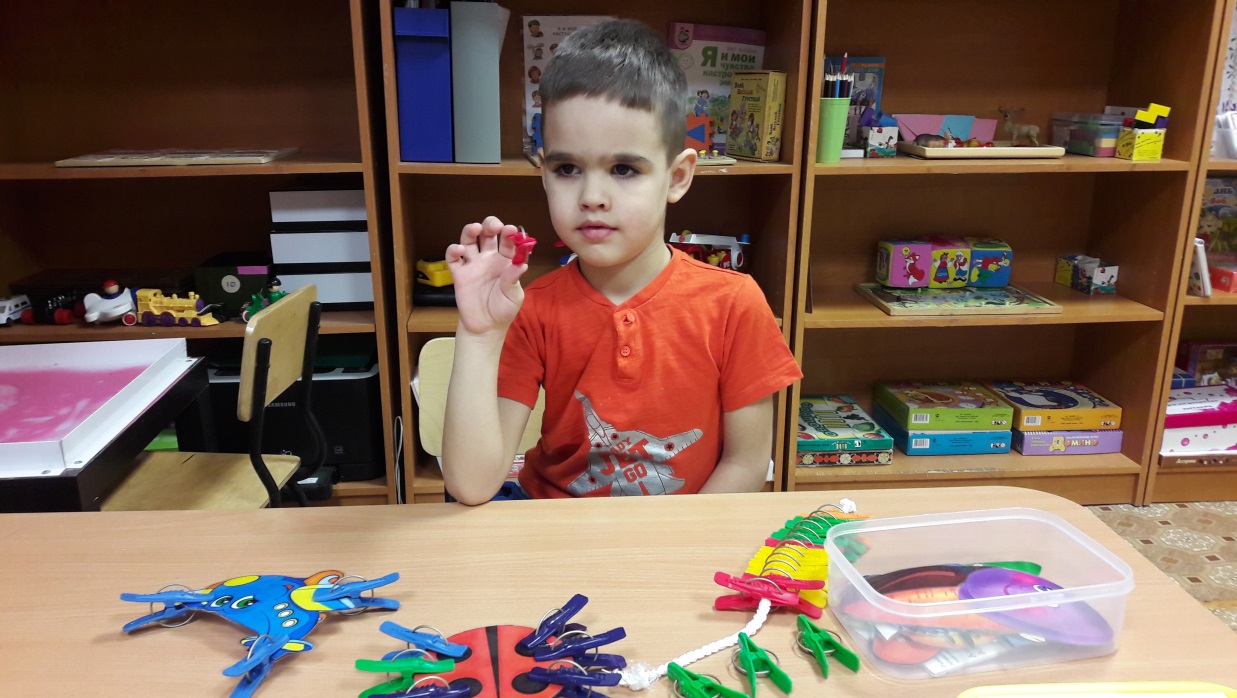 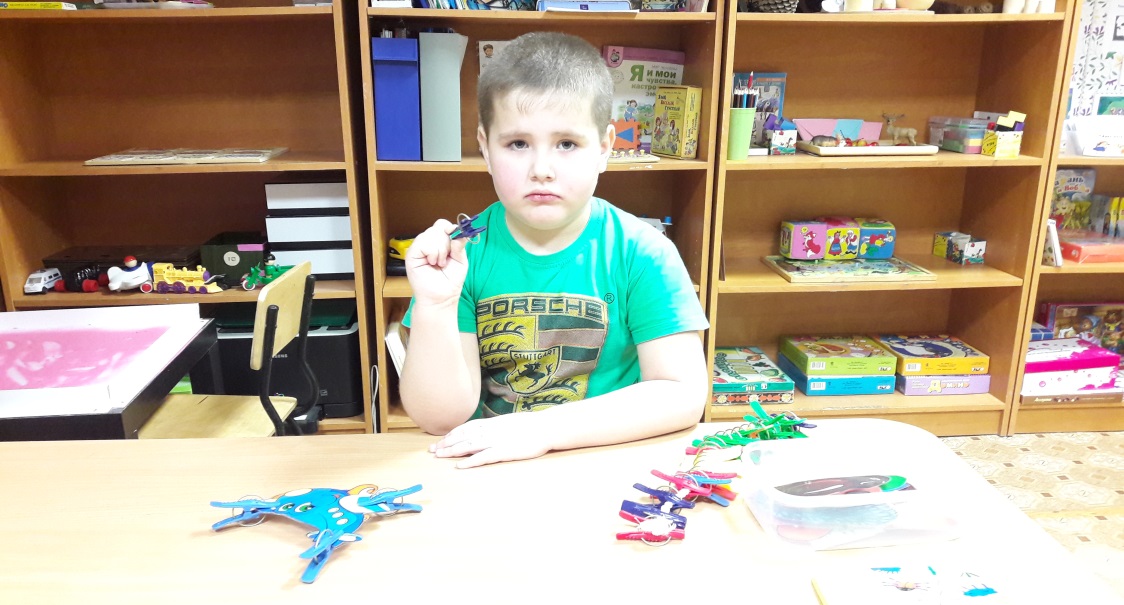 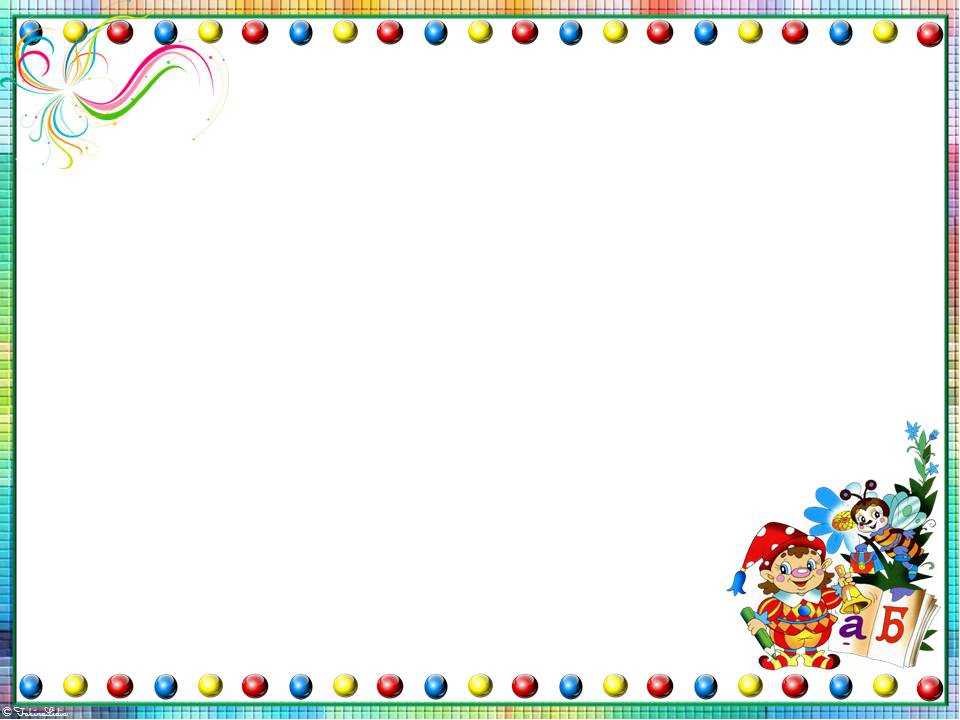 (Использование прищепок  с другими предметами)
Увидела бумагу –
Да как ее ухватит.
Думала конфета,
Оказалось …., фантик.
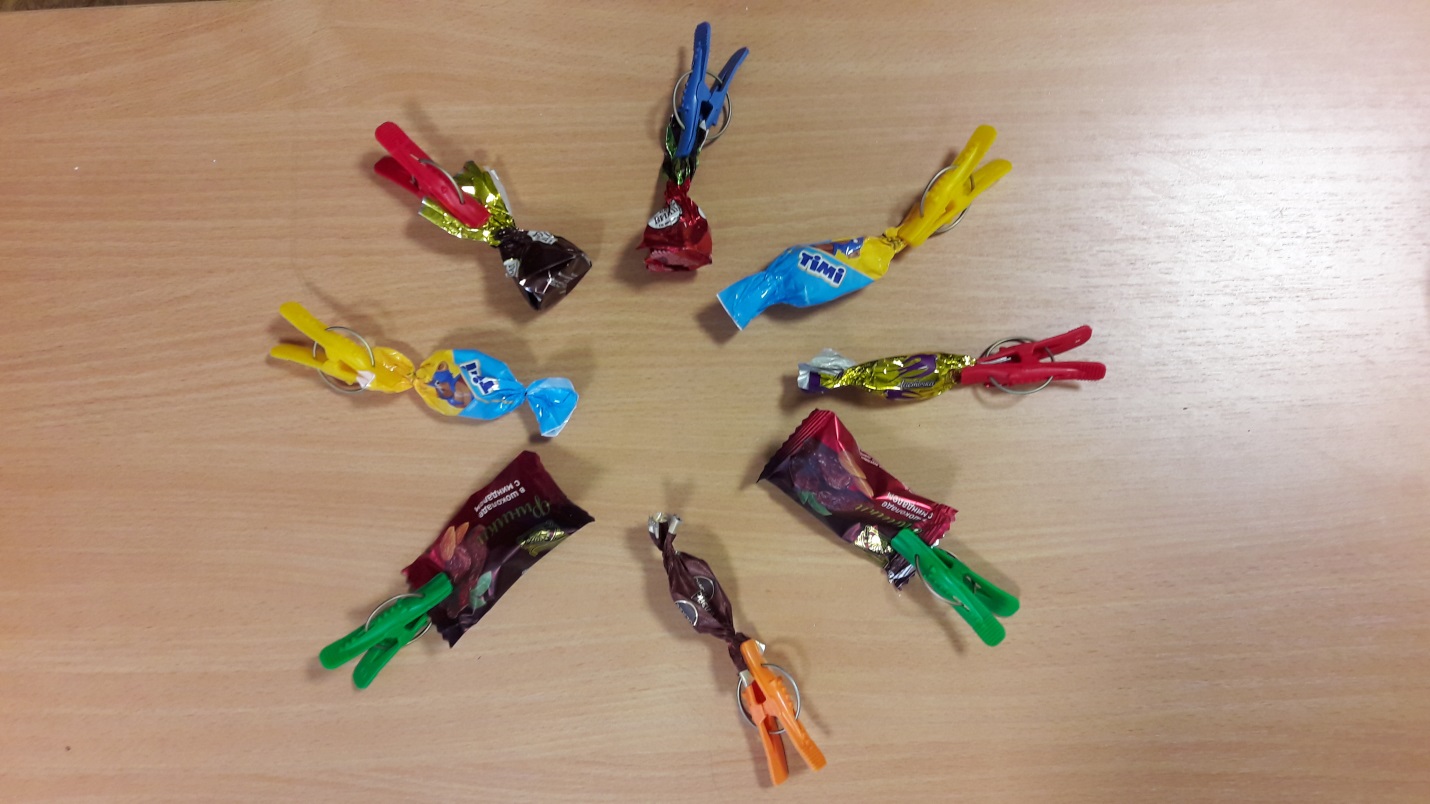 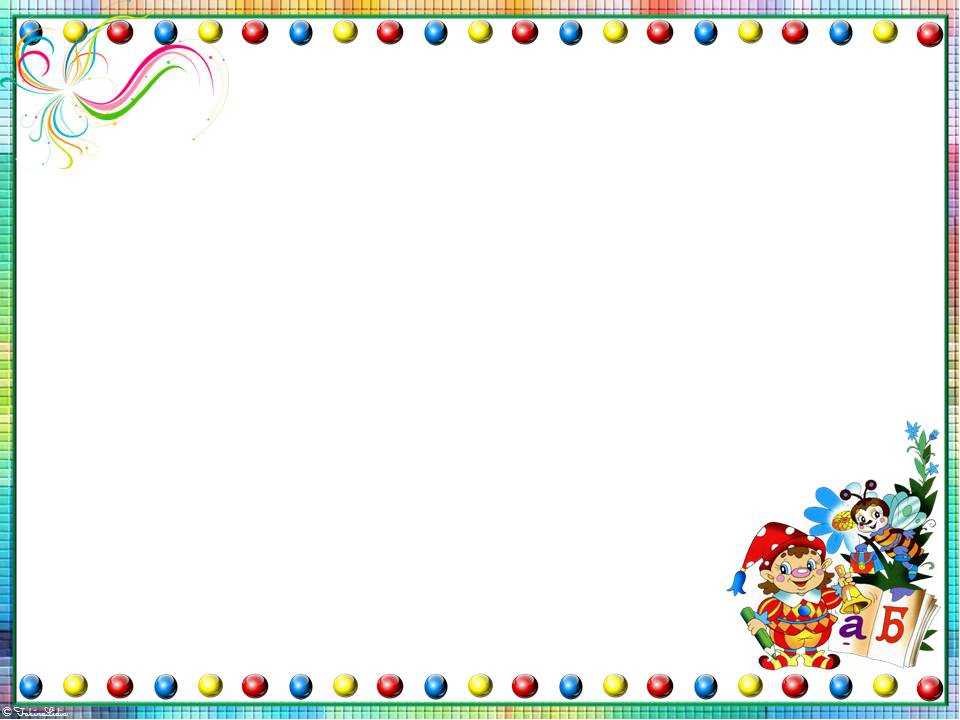 Упражнения, способствующие закреплению сенсорных навыков направлены на обучение детей сличать цвета, уметь называть их.
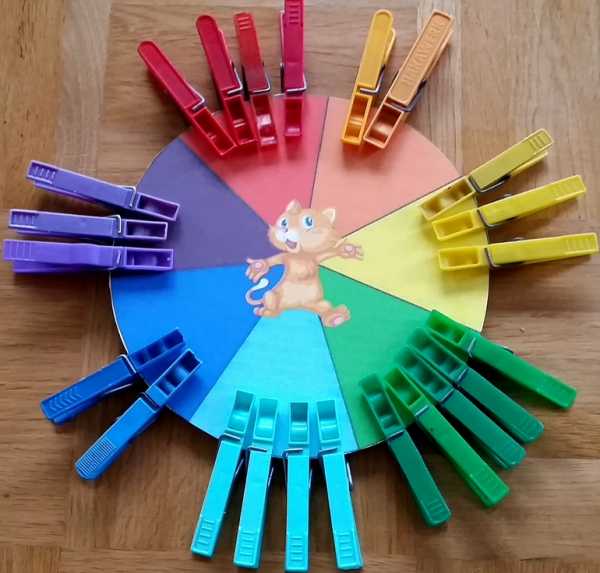 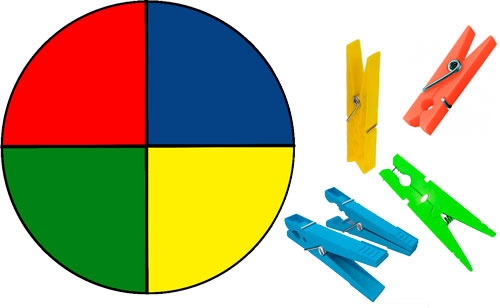 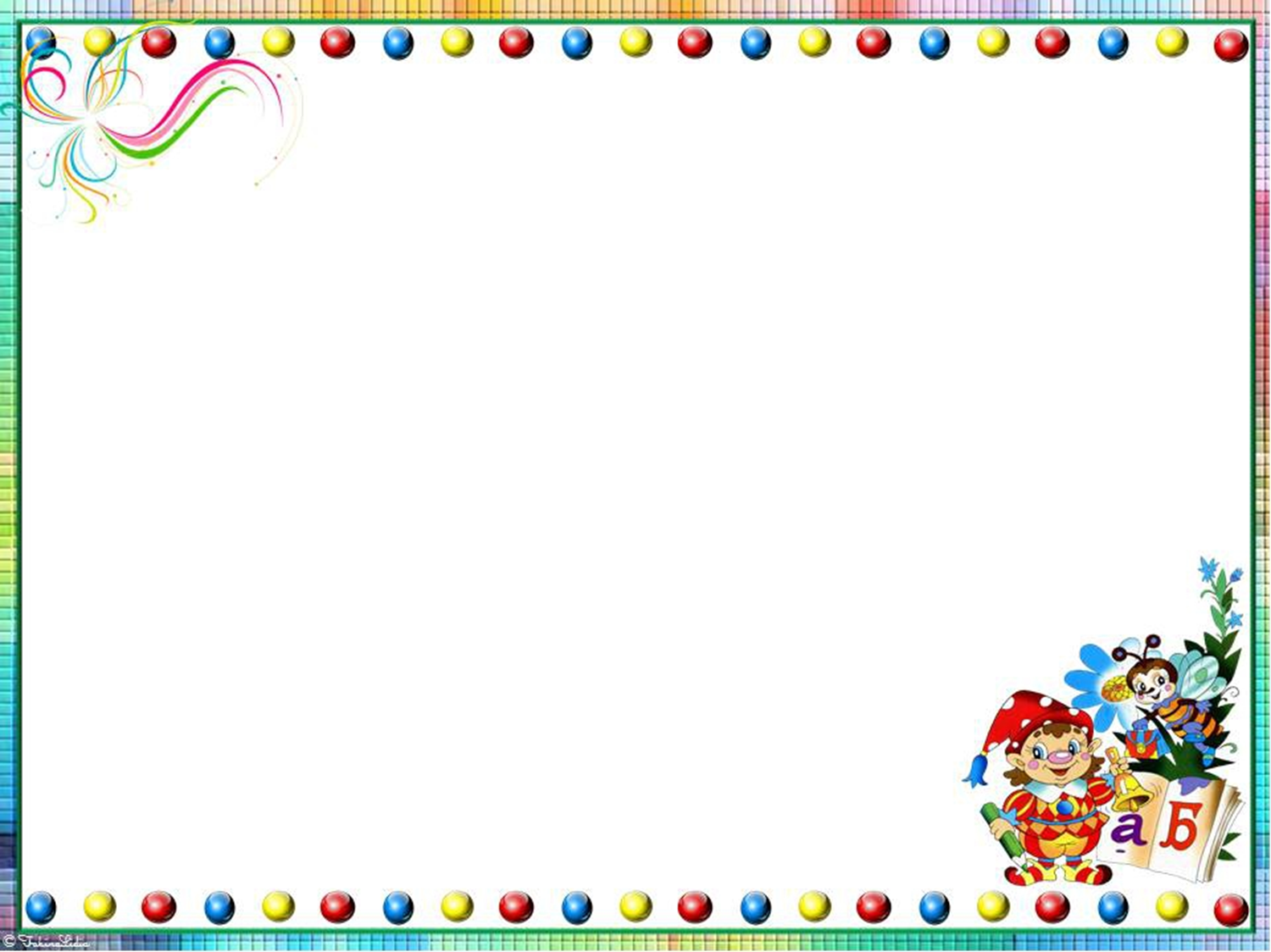 Упражнения с прищепками направлены и на  
     развитие творческого воображения, способствуют расширению и активизации словаря, развитию памяти и внимания. Эти упражнения вполне приемлемы в процессе автоматизации свистящих. 
Самолет без хвоста, зайка без ушек.
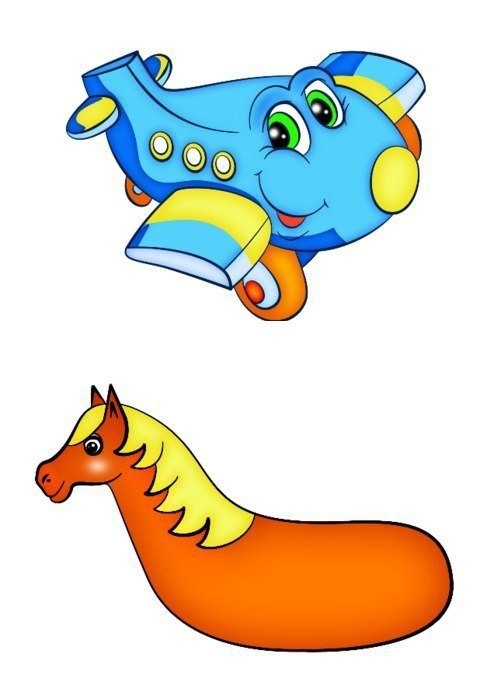 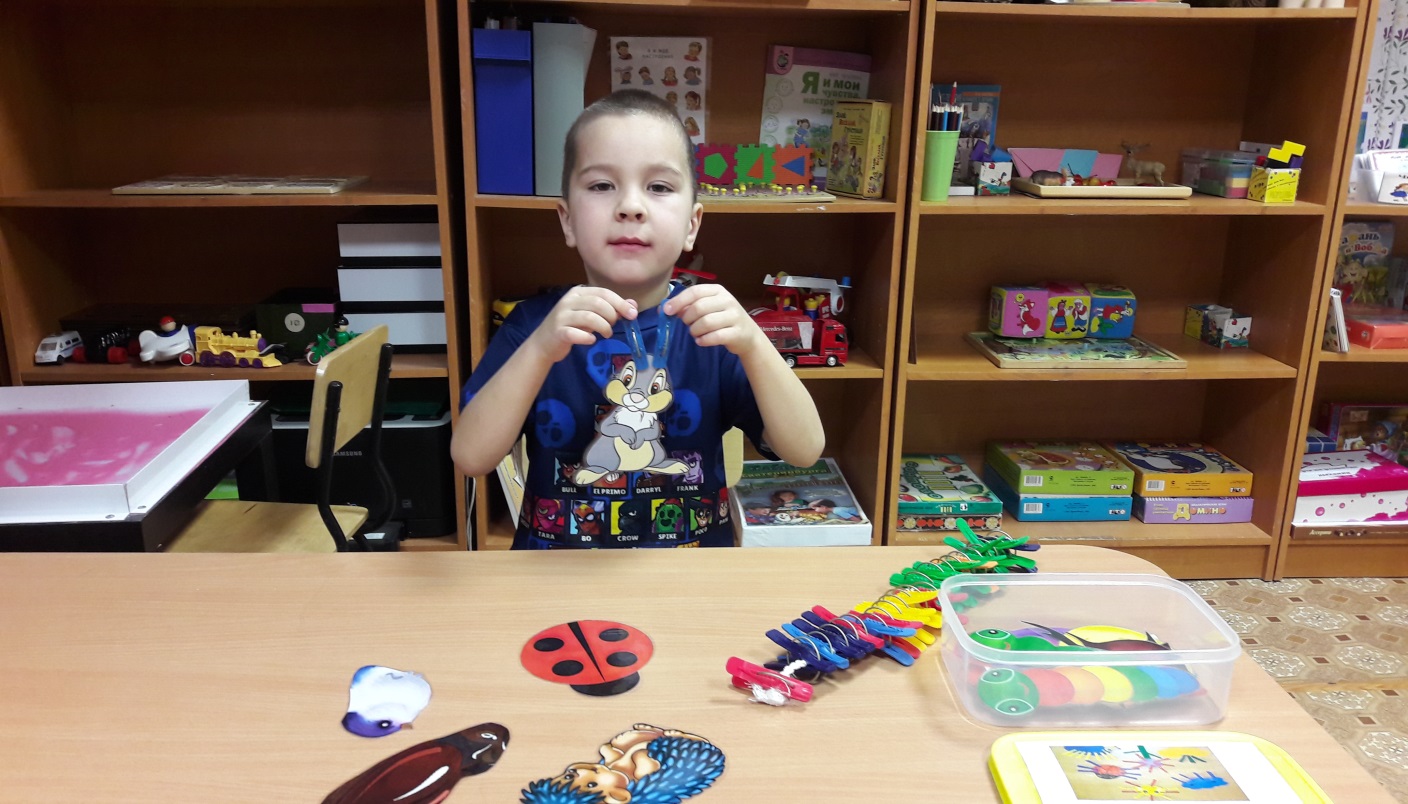 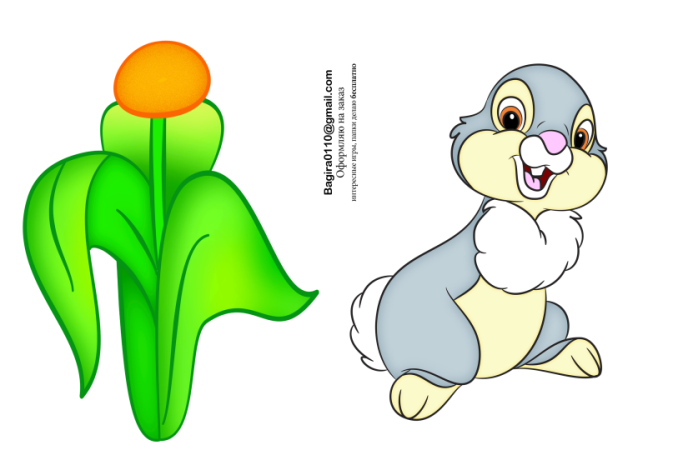 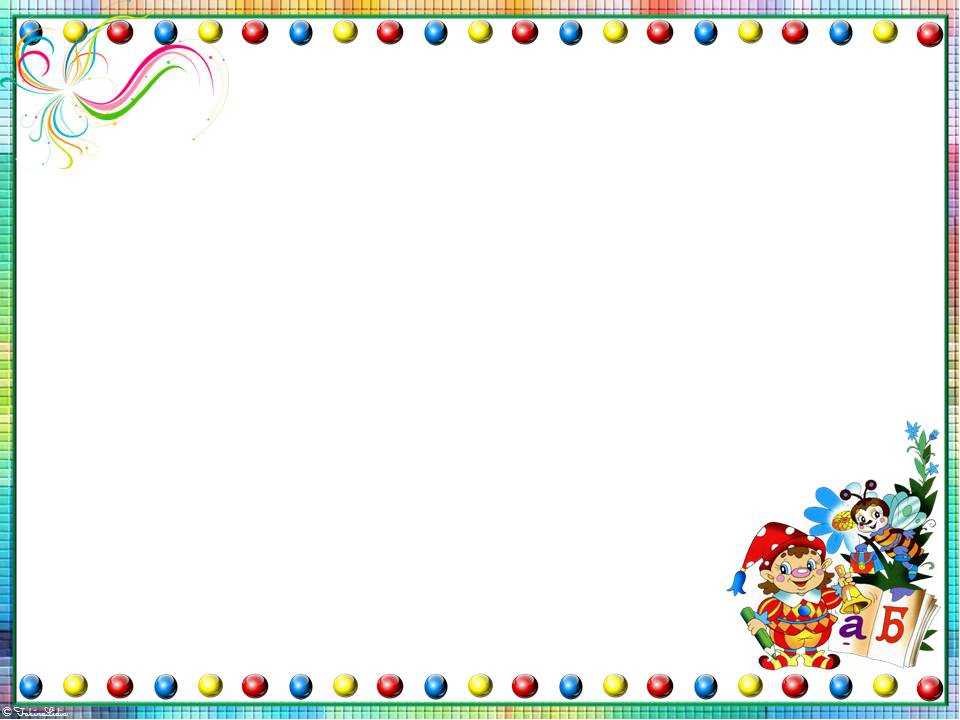 Упражнения с прищепками используются при расширении и активизации словаря:
Взрослый читает стихотворение, дети 
                              имитируют диалог, в     
                                      дальнейшем дети 
                                      проговаривают 
                                      стихотворный текст.
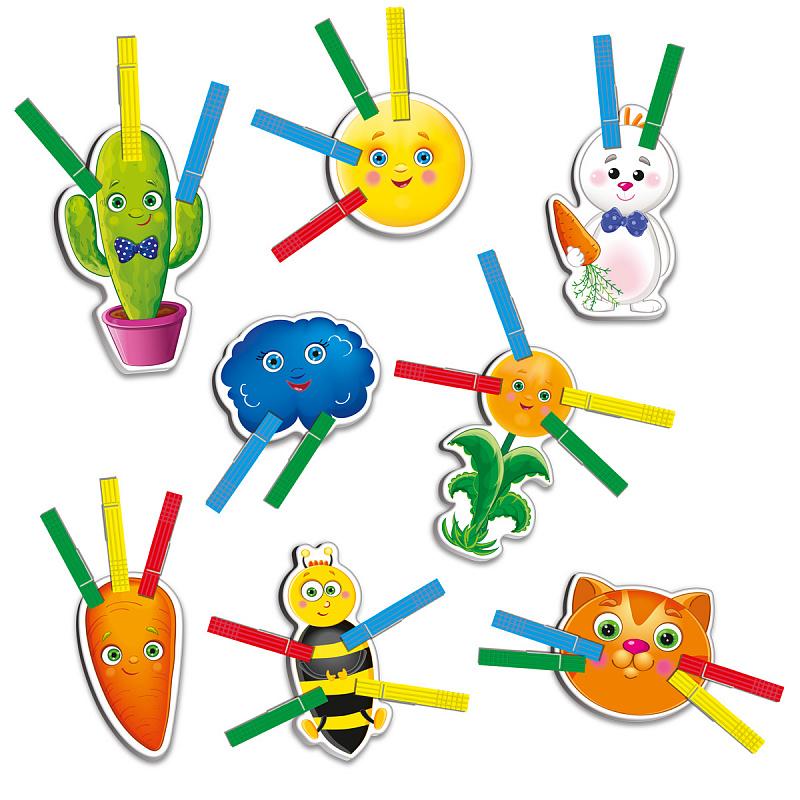 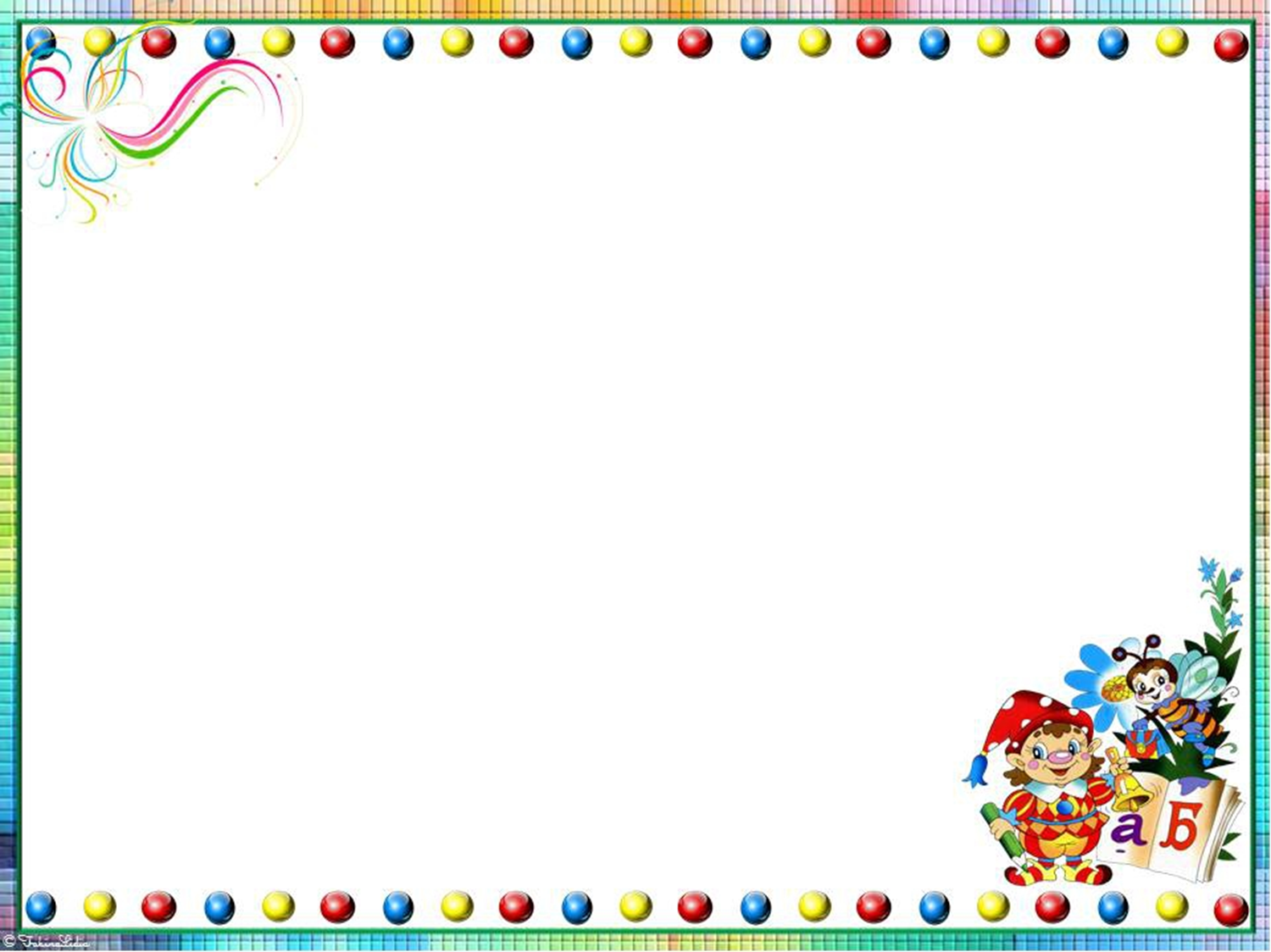 Вполне оправдано использование прищепок в разыгрывании сценок с детьми старшего дошкольного возраста. Дети передают диалог персонажей с помощью «говорящих» прищепок.
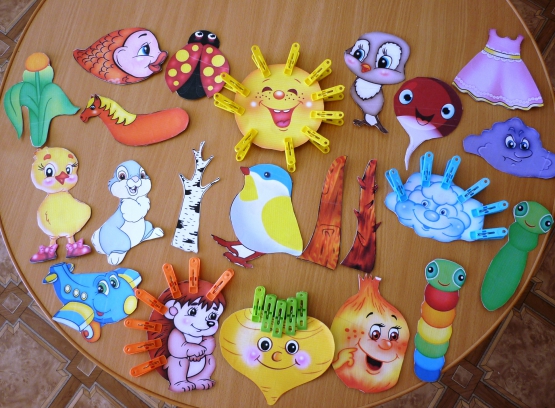 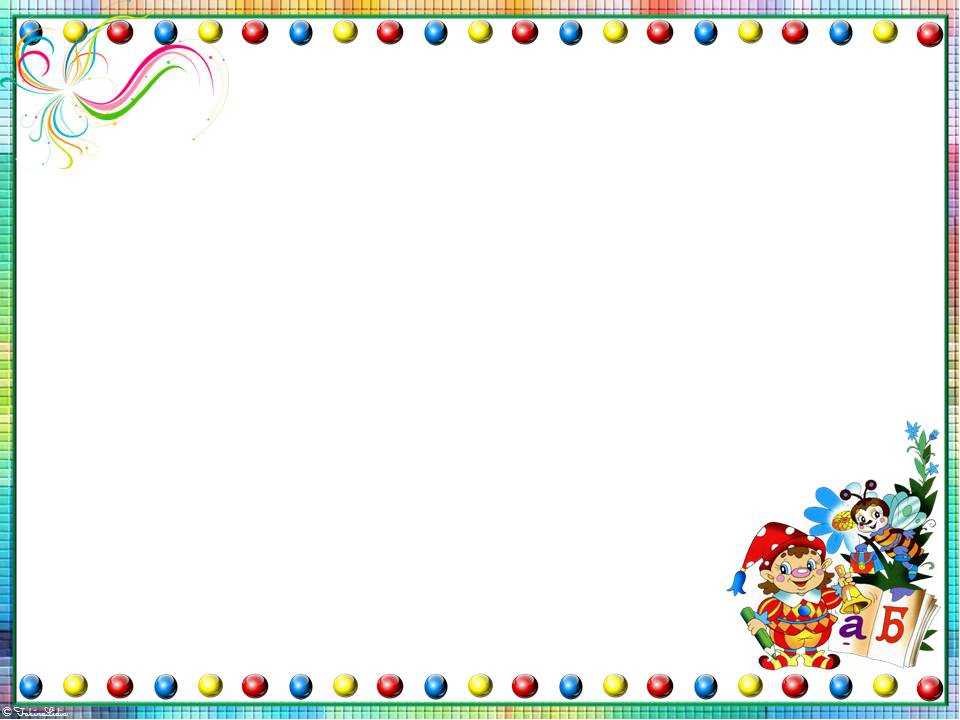 Как правило, дети, имеющие нарушения речи, 
                      испытывают затруднения при овладении пространственными представлениями. Вполне эффективно при ознакомлении со схемой собственного тела использование прищепок в качестве «материальной опоры», обозначающей такие понятия, как «право-лево». 
                                         Не вызывает сомнения и важность     
                                         работы по развитию 
                                        пространственных дифференциаций           
                                        для предупреждения и 
                                        преодоления дисграфии.
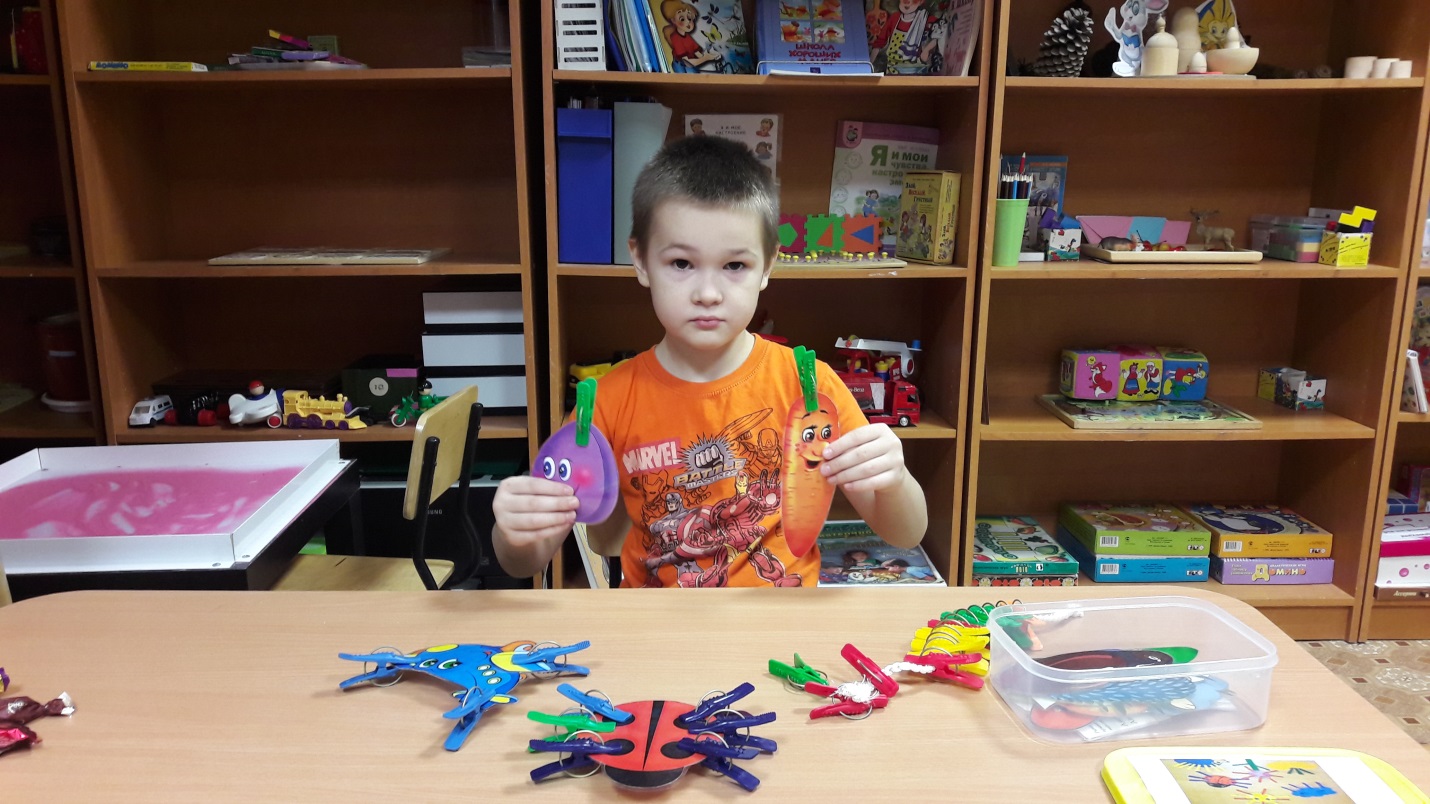 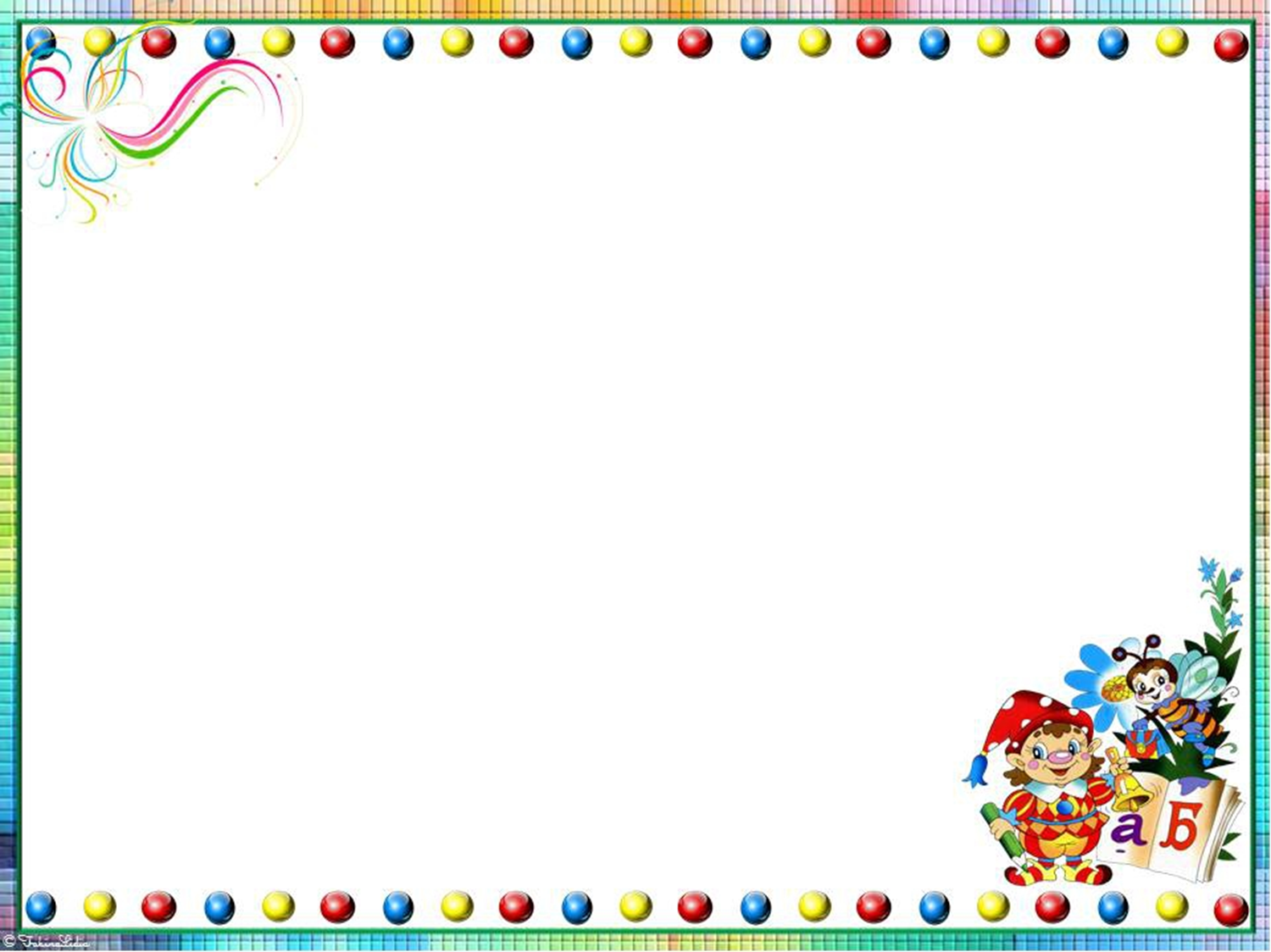 «Клоун» - закрепление в активной речи предлогов НА, С.
Взрослый прикрепляет прищепки  (на рукав, брюки, колпак, воротник, пояс, рубашку…) – Дети комментируют. Затем каждый ребенок снимает прищепку и говорит, откуда он ее снял. (Я отцепил прищепку с рукава. Я снял прищепку с пояса.)
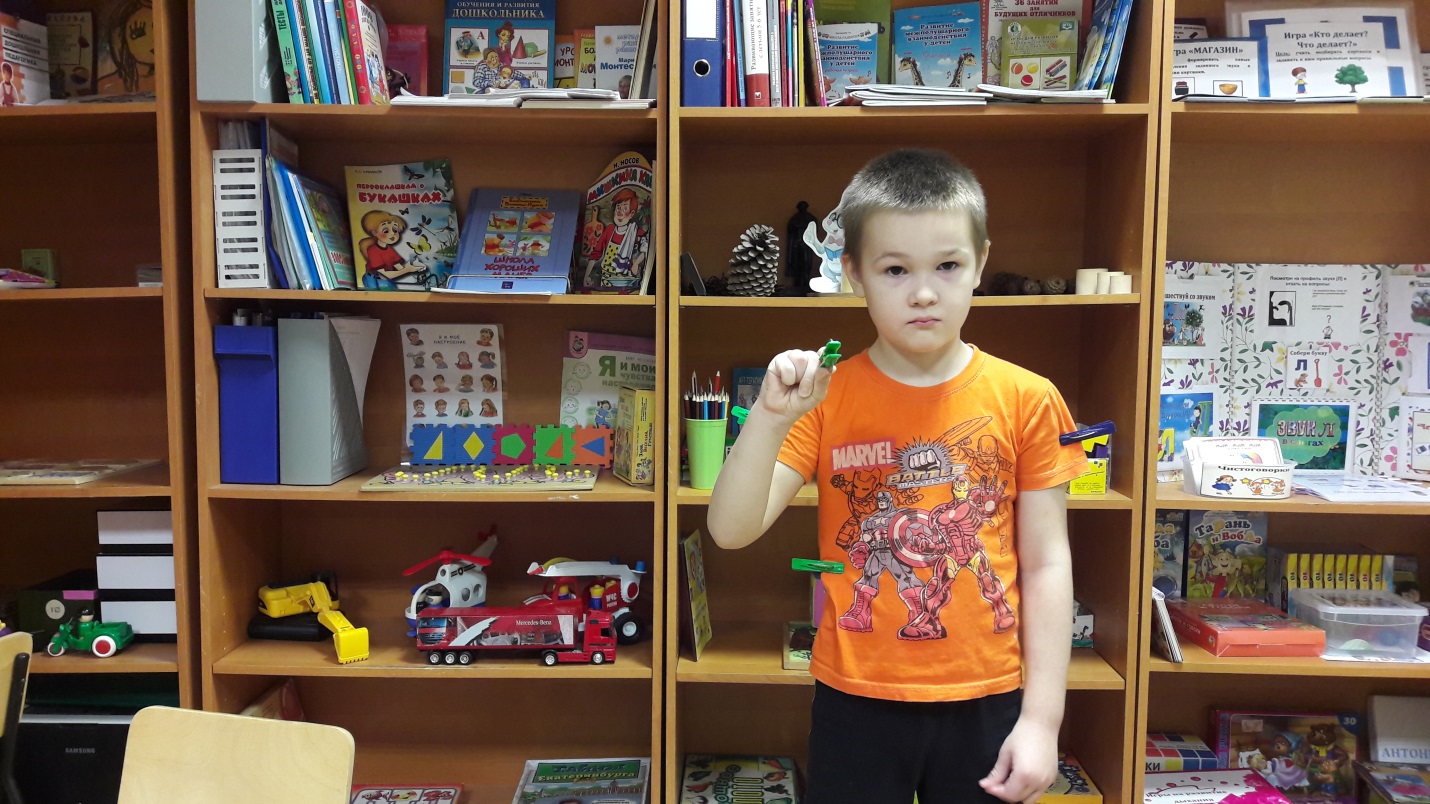 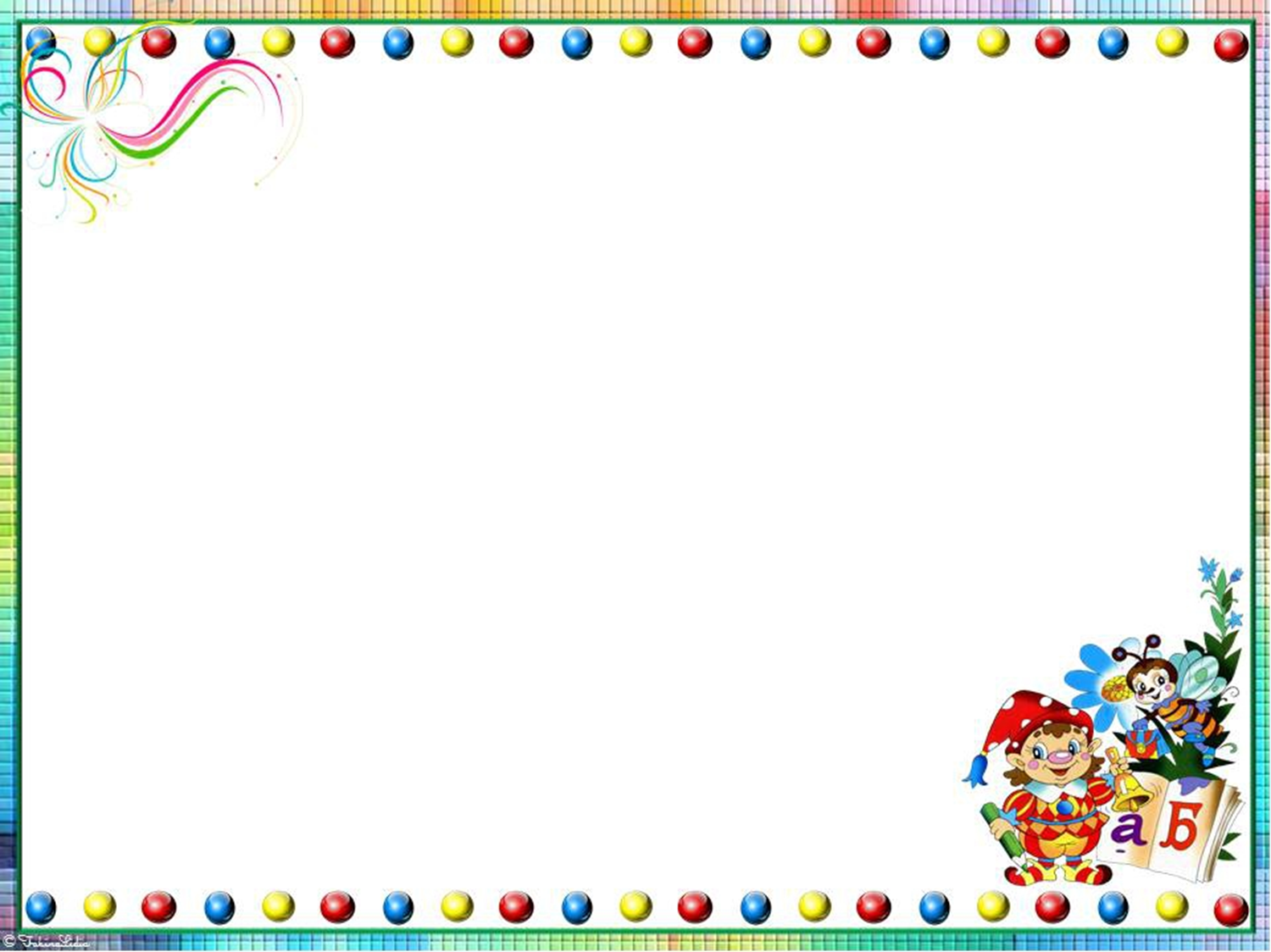 «Какой звук в середине слова» 
 Дети называют слова и называют звук, прицепляя прищепку с соответствующей буквой на картинку.
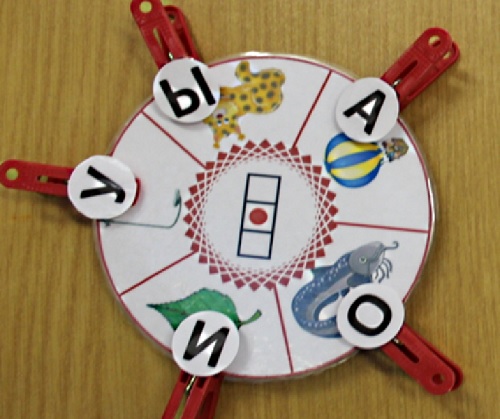 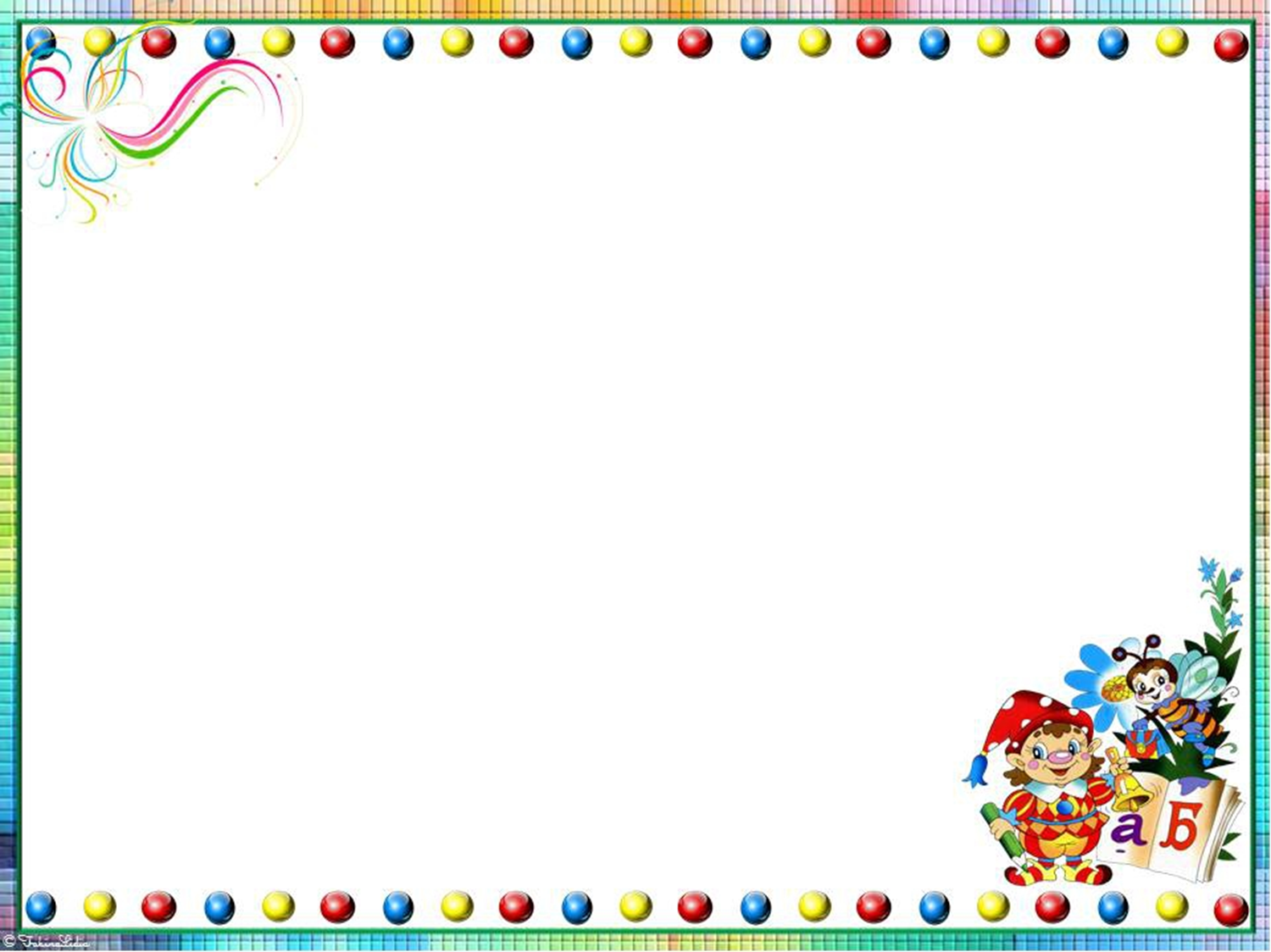 ИГРАЙТЕ С ДЕТЬМИ!
УСПЕХОВ ВАМ!
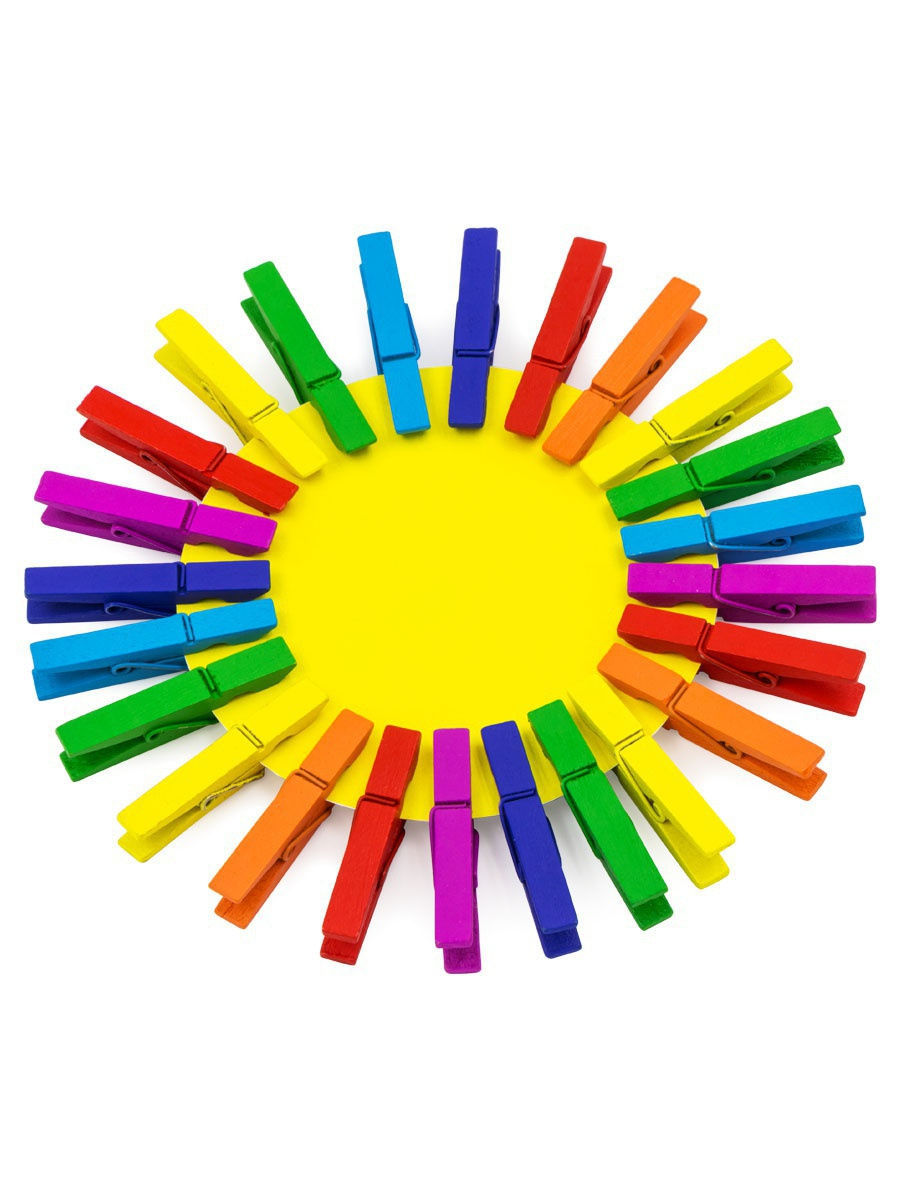